LIFE/work balance











We have started a #LIFEworkbalance campaign and we need your help to complete our LIFE/work balance survey.

We hope to publish the results soon, so please give 15 minutes of your time to help us get a true picture of school life.


Want to be a part of this campaign? Take the survey on our website and share it with your colleagues!
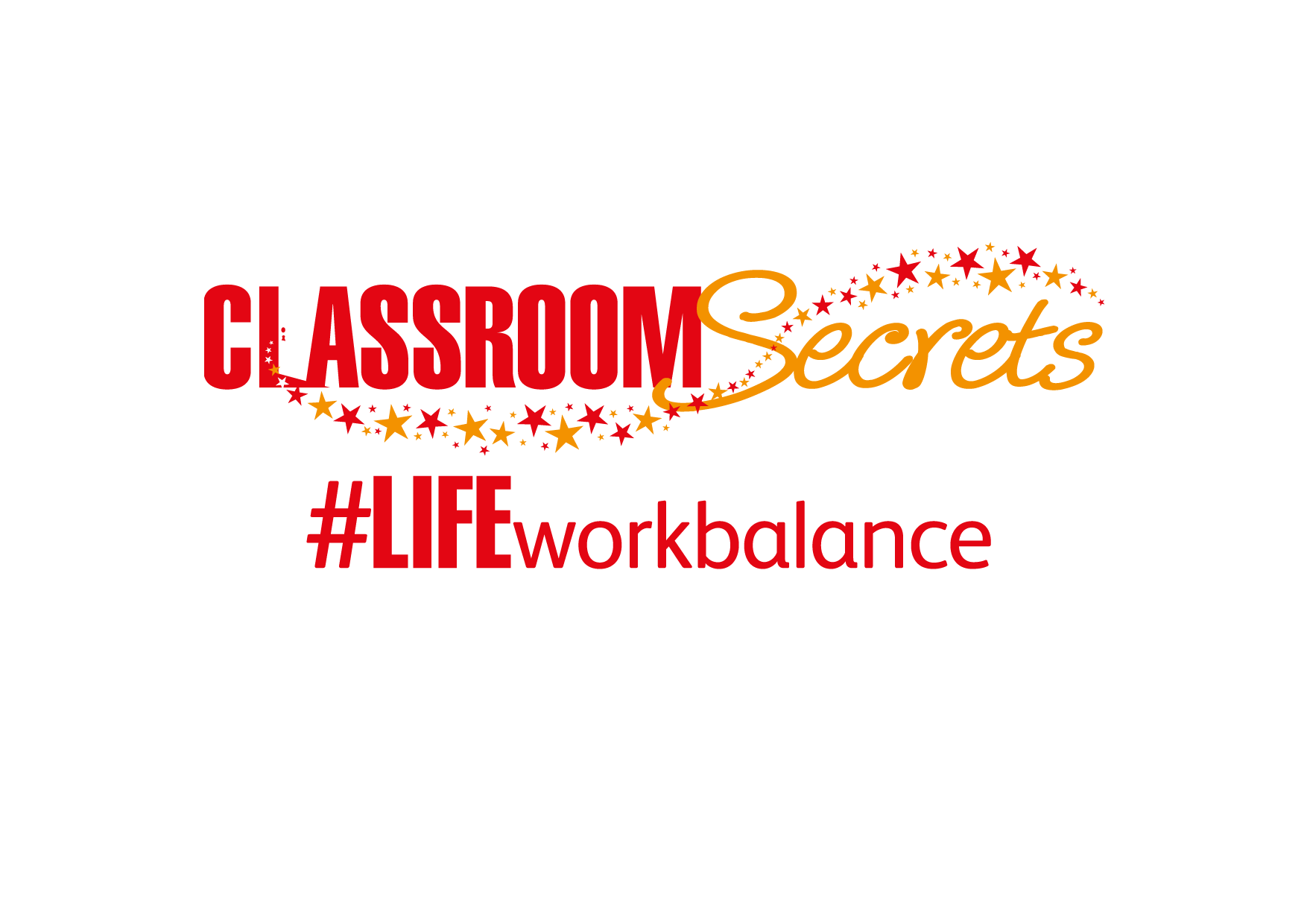 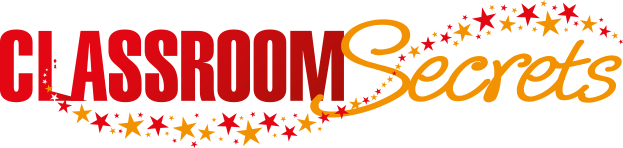 © Classroom Secrets Limited 2019
Year 2 – Autumn Block 2 – Commas – Writing Lists

About This Resource:

This PowerPoint has been designed to support your teaching of this small step. It includes a starter activity and an example of each question from the Varied Fluency and Application and Reasoning resources also provided in this pack. You can choose to work through all examples provided or a selection of them depending on the needs of your class.


National Curriculum Objectives:

English Year 2: (2G5.5) Learning how to use both familiar and new punctuation correctly (see English appendix 2) including: commas for lists
English Year 2: (2G5.5) Commas to separate items in a list


More resources from our Grammar, Punctuation and Spelling scheme of work.


Did you like this resource? Don’t forget to review it on our website.
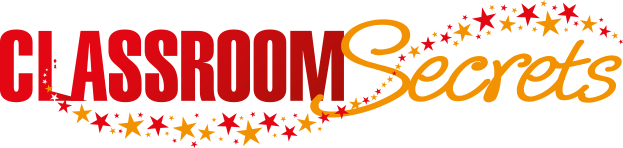 © Classroom Secrets Limited 2018
Year 2 – Autumn Block 2 – Commas – Writing Lists

Notes and Guidance

Once children are able to recognise commas in lists, they should begin to write their own lists using commas. 
Children should be able to correctly form a comma and keep it in proportion to the size of their writing. They should know that it sits on the line and the tail drops just below the line. 
  
Focused Questions

What punctuation mark should be used between the items in this list?
Where should the commas go in this list?
Should a comma go before the word ‘and’?
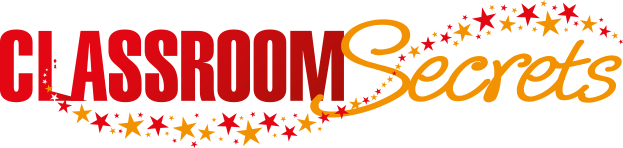 © Classroom Secrets Limited 2018
Year 2 – Autumn Block 2 – Commas


Step 2: Writing Lists
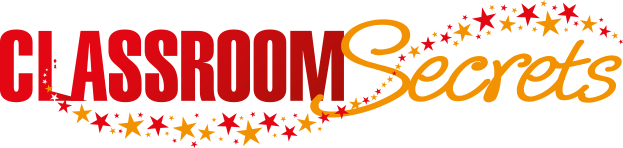 © Classroom Secrets Limited 2018
Introduction

Describe where the commas are in the sentences below.

I love playing football, rugby, hockey and netball after school. 


Don’t forget to buy bananas, oranges, apples and grapes at the shop! 


The movie is playing at 1 o’clock, 3 o’clock, 5 o’clock and 7 o’clock this afternoon.
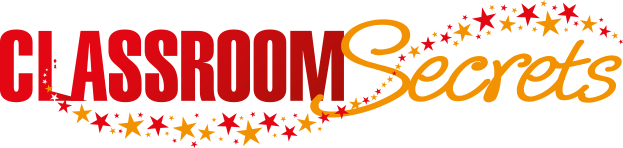 © Classroom Secrets Limited 2018
Introduction

Describe where the commas are in the sentences below.

I love playing football, rugby, hockey and netball after school. There is one comma after football and one comma after rugby.

Don’t forget to buy bananas, oranges, apples and grapes at the shop! There is one comma after bananas and one comma after oranges.

The movie is playing at 1 o’clock, 3 o’clock, 5 o’clock and 7 o’clock this afternoon. There is one comma after 1 o’clock and one comma after 3 o’clock.
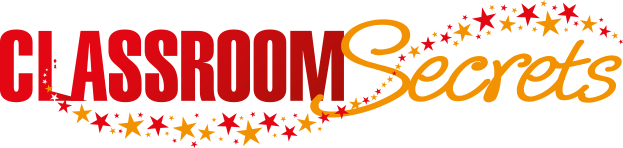 © Classroom Secrets Limited 2018
Varied Fluency 1

Circle the sentence which uses commas correctly.


1. Annie enjoys, singing, dancing, playing and acting.

2. Annie enjoys singing dancing playing and acting.

3. Annie enjoys singing, dancing, playing and acting.
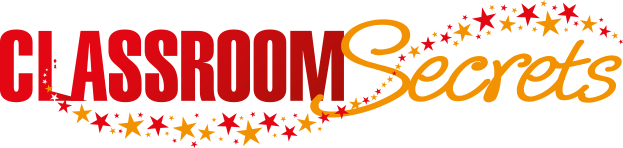 © Classroom Secrets Limited 2018
Varied Fluency 1

Circle the sentence which uses commas correctly.


1. Annie enjoys, singing, dancing, playing and acting.

2. Annie enjoys singing dancing playing and acting.

3. Annie enjoys singing, dancing, playing and acting.
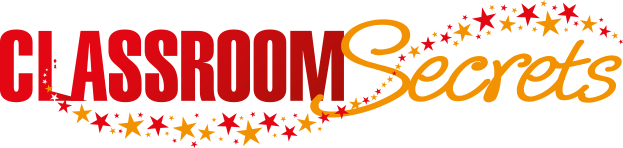 © Classroom Secrets Limited 2018
Varied Fluency 2

Add the commas to the correct places in the sentence below.

I  need  to  get  milk  sugar  jam  and  cream  for  my  tea  party.
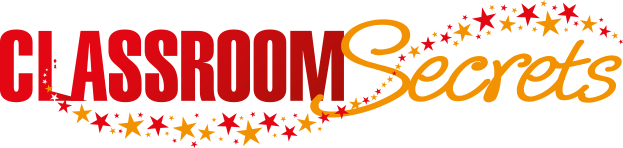 © Classroom Secrets Limited 2018
Varied Fluency 2

Add the commas to the correct places in the sentence below.

I  need  to  get  milk, sugar, jam  and  cream  for  my  tea  party.
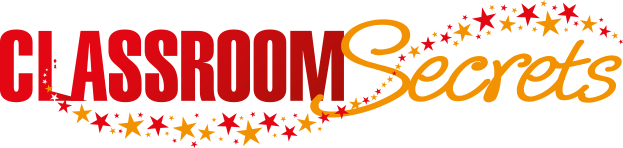 © Classroom Secrets Limited 2018
Varied Fluency 3

Tick the boxes where a comma is missing.

We  need  bats  balls  cones  and  stumps  for

the  cricket  match.
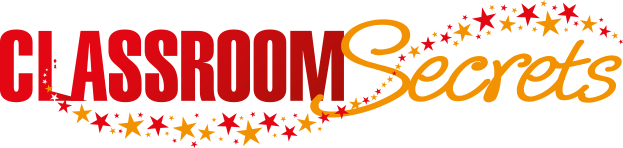 © Classroom Secrets Limited 2018
Varied Fluency 3

Tick the boxes where a comma is missing.

We  need  bats  balls  cones  and  stumps  for

the  cricket  match.


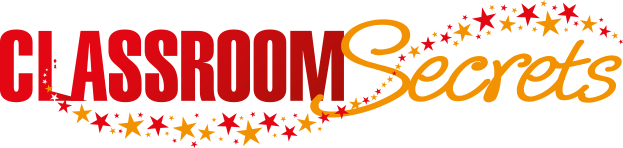 © Classroom Secrets Limited 2018
Varied Fluency 4

Complete the sentence below using the words from the word bank.

Charles enjoys playing __________________________
_______________________________________________________
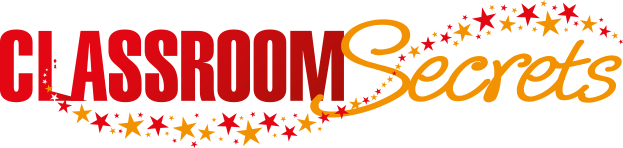 © Classroom Secrets Limited 2018
Varied Fluency 4

Complete the sentence below using the words from the word bank.

Charles enjoys playing football, hockey, tennis and rugby.
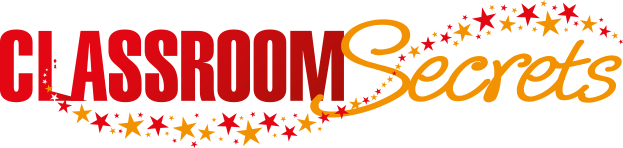 © Classroom Secrets Limited 2018
Application 1

Use commas to improve the sentence the below.

Sally needs biscuits and cakes and sweets and juice for her party.
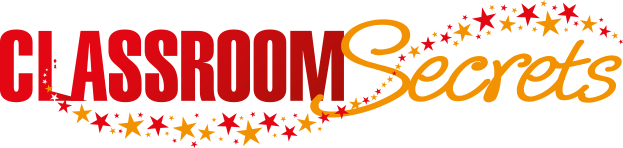 © Classroom Secrets Limited 2018
Application 1

Use commas to improve the sentence the below.

Sally needs biscuits and cakes and sweets and juice for her party.

Sally needs biscuits, cakes, sweets and juice for her party.
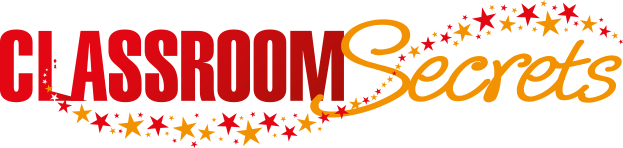 © Classroom Secrets Limited 2018
Application 2

Write a sentence using commas which lists 4 items you can find in the playground.

You can find _______________________________________
______________________________________________________________________________________________________________
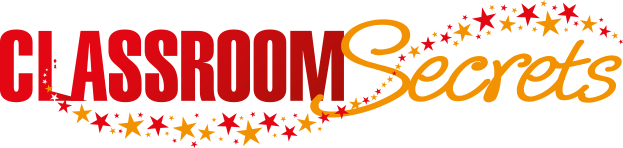 © Classroom Secrets Limited 2018
Application 2

Write a sentence using commas which lists 4 items you can find in the playground.

You can find _______________________________________
______________________________________________________________________________________________________________

Various answers, for example: You can find flowers, trees, bushes and stones in the garden.
flowers, trees, bushes and
stones in the garden.
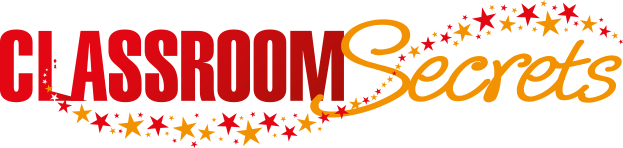 © Classroom Secrets Limited 2018
Reasoning 1

Where should the commas go in the list below? 


There are tigers monkeys parrots and insects in the rainforest.


Explain your reasoning.
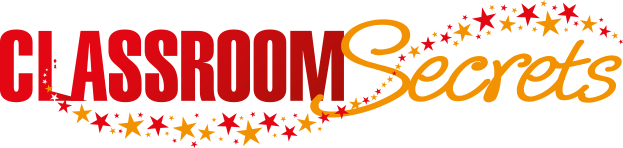 © Classroom Secrets Limited 2018
Reasoning 1

Where should the commas go in the list below? 


There are tigers monkeys parrots and insects in the rainforest.


Explain your reasoning.

The commas should go after tigers and monkeys…
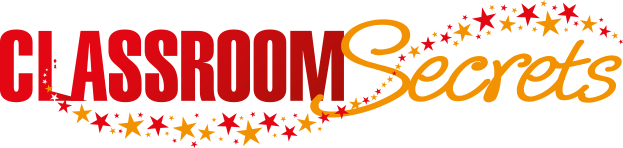 © Classroom Secrets Limited 2018
Reasoning 1

Where should the commas go in the list below? 


There are tigers monkeys parrots and insects in the rainforest.


Explain your reasoning.

The commas should go after tigers and monkeys to separate items in a list. Commas are not needed after parrots and insects because these are the list items in the list so they are separated by ‘and’.
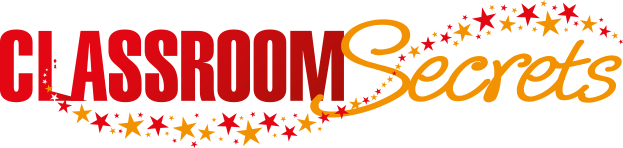 © Classroom Secrets Limited 2018